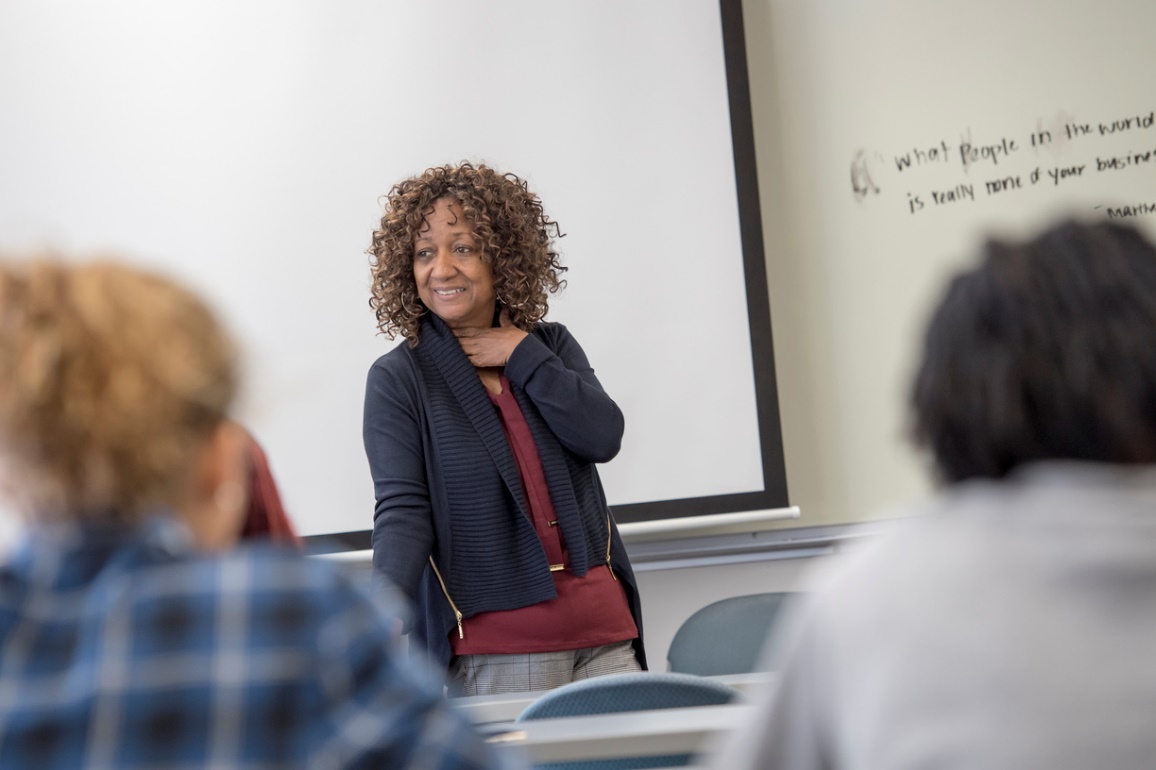 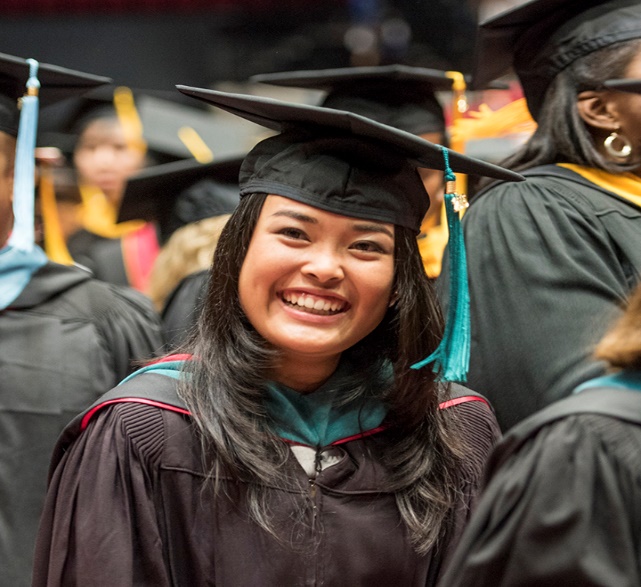 Name of AwardCeremony
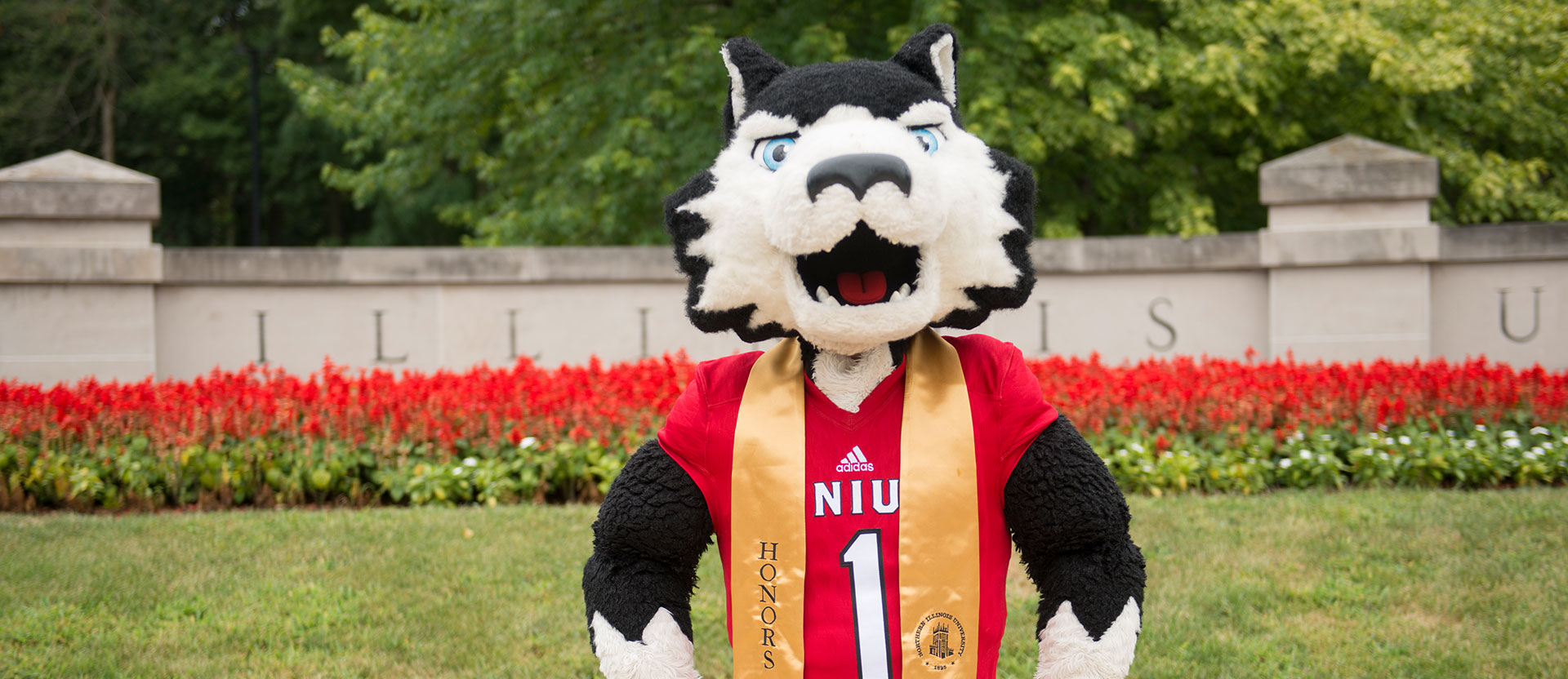 Month Day, YEAR
© 2019 Northern Illinois University
Award Category
Presentation Footer – Edit in Insert Menu > Header & Footer (then Apply to All)
2
Name of Award or Recognition
Awardee Name
College, Department, Major or Title
Brief comments about awardee
Background
Achievement Highlights
Quote
Presentation Footer – Edit in Insert Menu > Header & Footer (then Apply to All)
3
Name of Award or Recognition
Awardee Name
College, Department, Major or Title
Presentation Footer – Edit in Insert Menu > Header & Footer (then Apply to All)
4
Name of Award or Recognition
Awardee Name
College, Department, Major or Title
Brief comments about awardee
Background
Achievement Highlights
Quote
Presentation Footer – Edit in Insert Menu > Header & Footer (then Apply to All)
5
Name of Award or Recognition
Awardee Name
College, Department, Major or Title
Presentation Footer – Edit in Insert Menu > Header & Footer (then Apply to All)
6